Конкурс «Мой мастер-класс» или «Пример для подражания»Мастер-класса на тему:   Изготовление игрушки            «Кошка» из поролоновой губки
Автор работы:                                                                                       Жеребная Ольга Григорьевна                                                                           учитель начальных классов.
Цель:  Ознакомление с процессом изготовления игрушки из поролоновой губки, развитие творческих способностей, художественно – эстетическое развитие личности. 
Повышение профессионального мастерства педагогов, передача личного профессионального   опыта в сфере творческой и педагогической деятельности. 
Задачи:
-создать представление о технике работы с поролоновыми губками; познакомить с этапами работы над выполнением изделия; формирование умения правильно организовывать и планировать творческий процесс труда. 
- развивать творческие способности; мелкую моторику рук; память; художественно- эстетический вкус.                                                                                                              
- воспитать  аккуратность, терпение, настойчивость в достижении цели;
-  развить индивидуальные задатки и творческие способности. 
- воспитывать аккуратность в работе; вызывать положительные эмоции к творческой деятельности ее результатам.
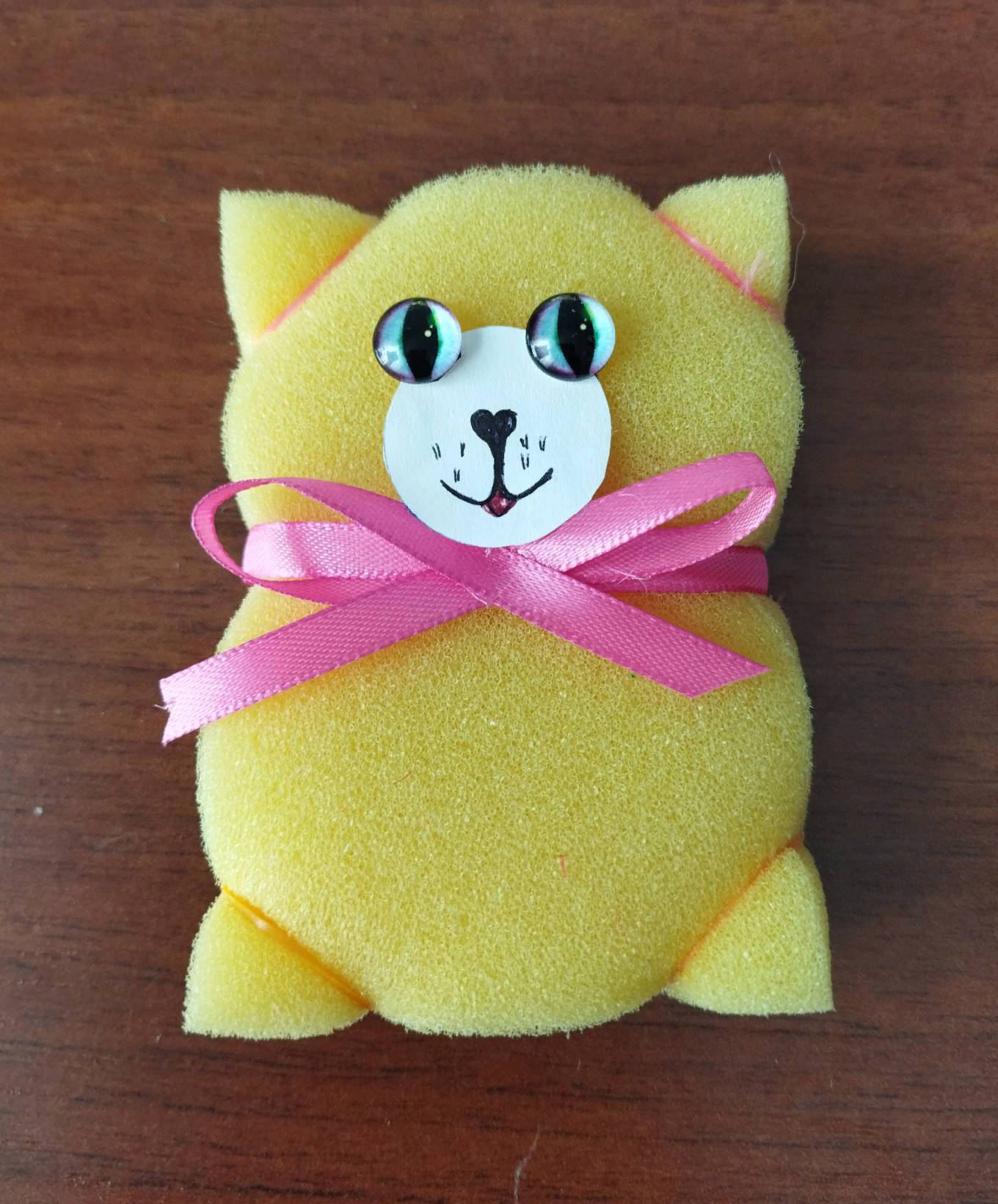 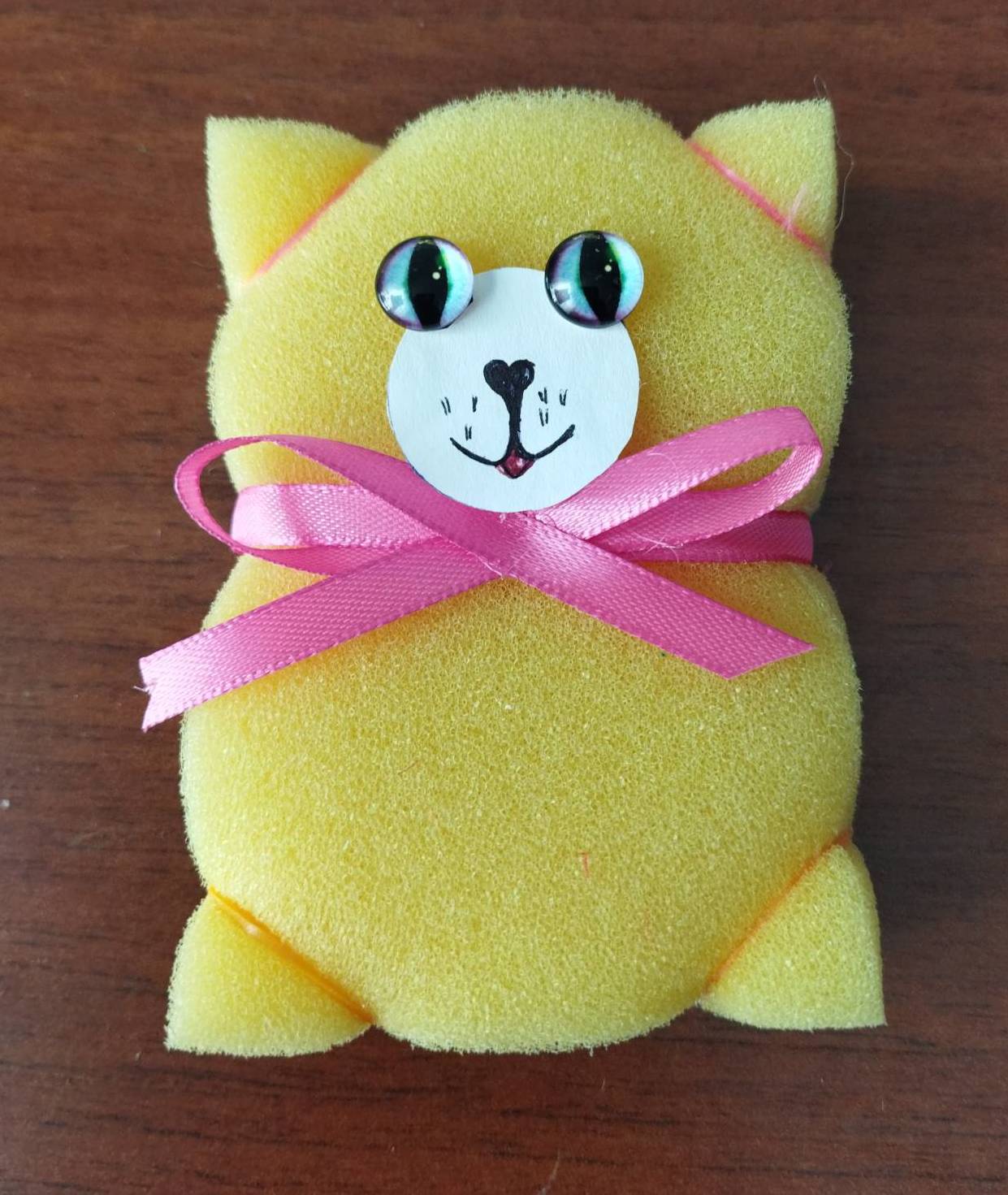 В своём  мастер-классе я подробно расскажу, как сделать кошку   из поролоновой губки своими руками. Идея очень проста и наверняка понравится детям.
Материалы для работы:                    
• поролоновая губка; 
• резинки для плетения браслетов;
• узкая атласная лента;
•  готовые глазки;
• ножницы; 
• клеевой пистолет;
• клей.
Порядок  изготовления 
         игрушки «Кошка» из поролоновой губки:
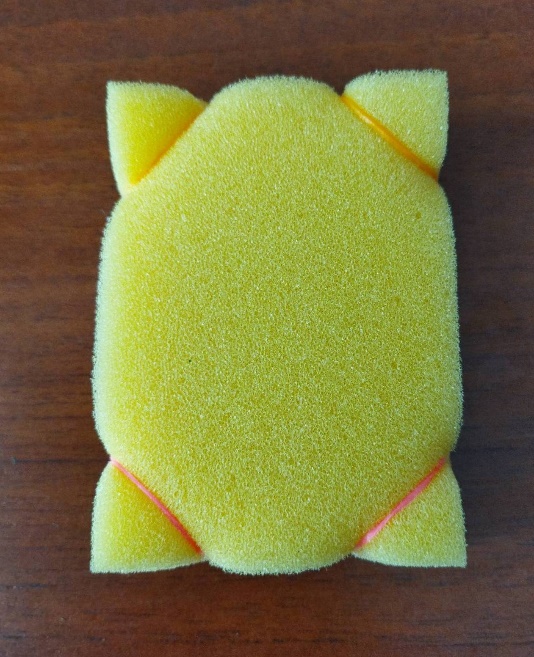 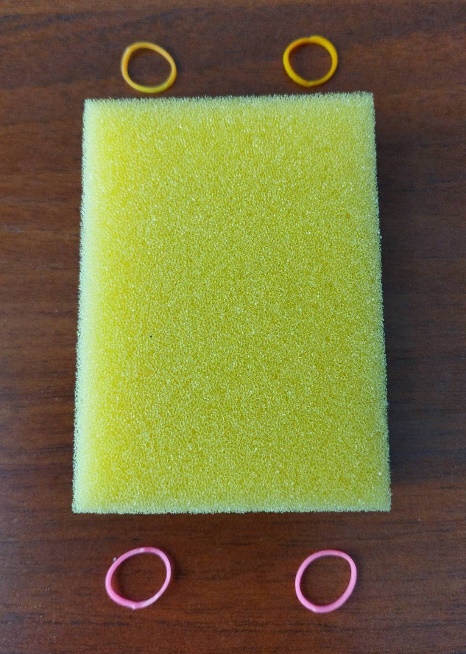 1. С помощь резинок для браслетов        формируем уши и лапы.
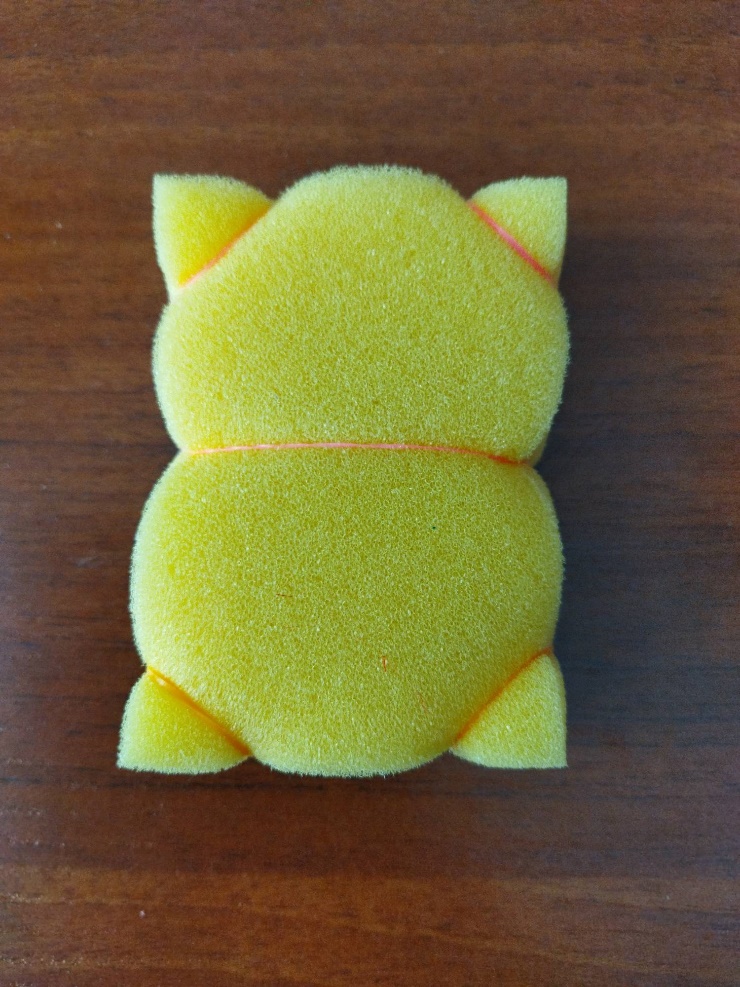 2. С помощью резинок для браслетов делим губку на мордочку и туловище.
3. Готовим для работы клеевой пистолет.
4. Из атласной ленты формируем  и приклеиваем бантик.
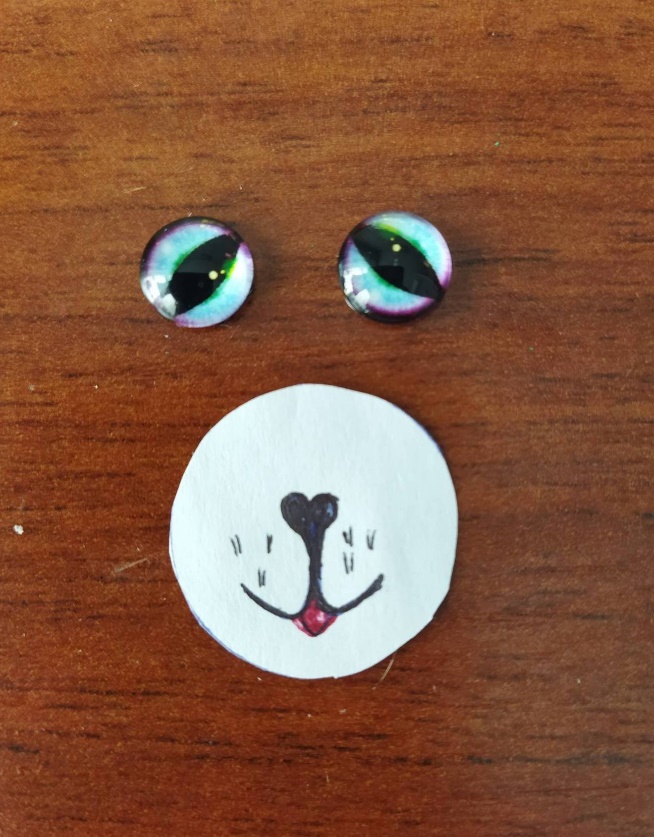 5. Обрезаем лишнюю ленту. Готовим для работы мордочку и глазки.
6. С помощью клеевого пистолета приклеиваем  мордочку и глазки.
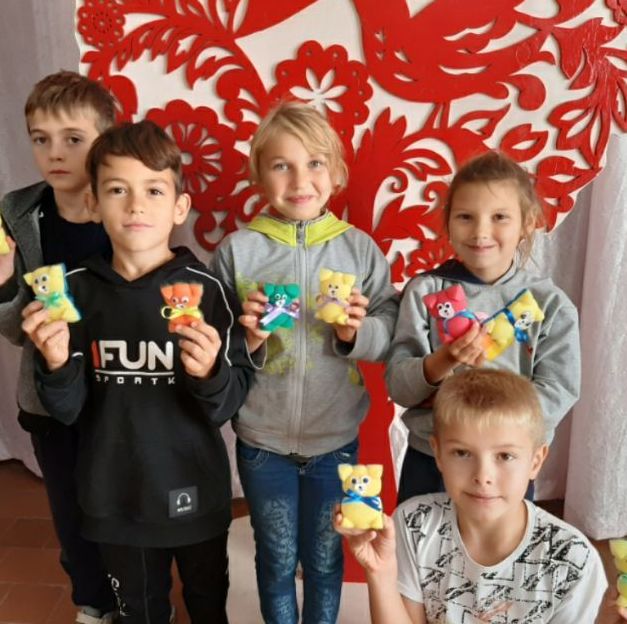 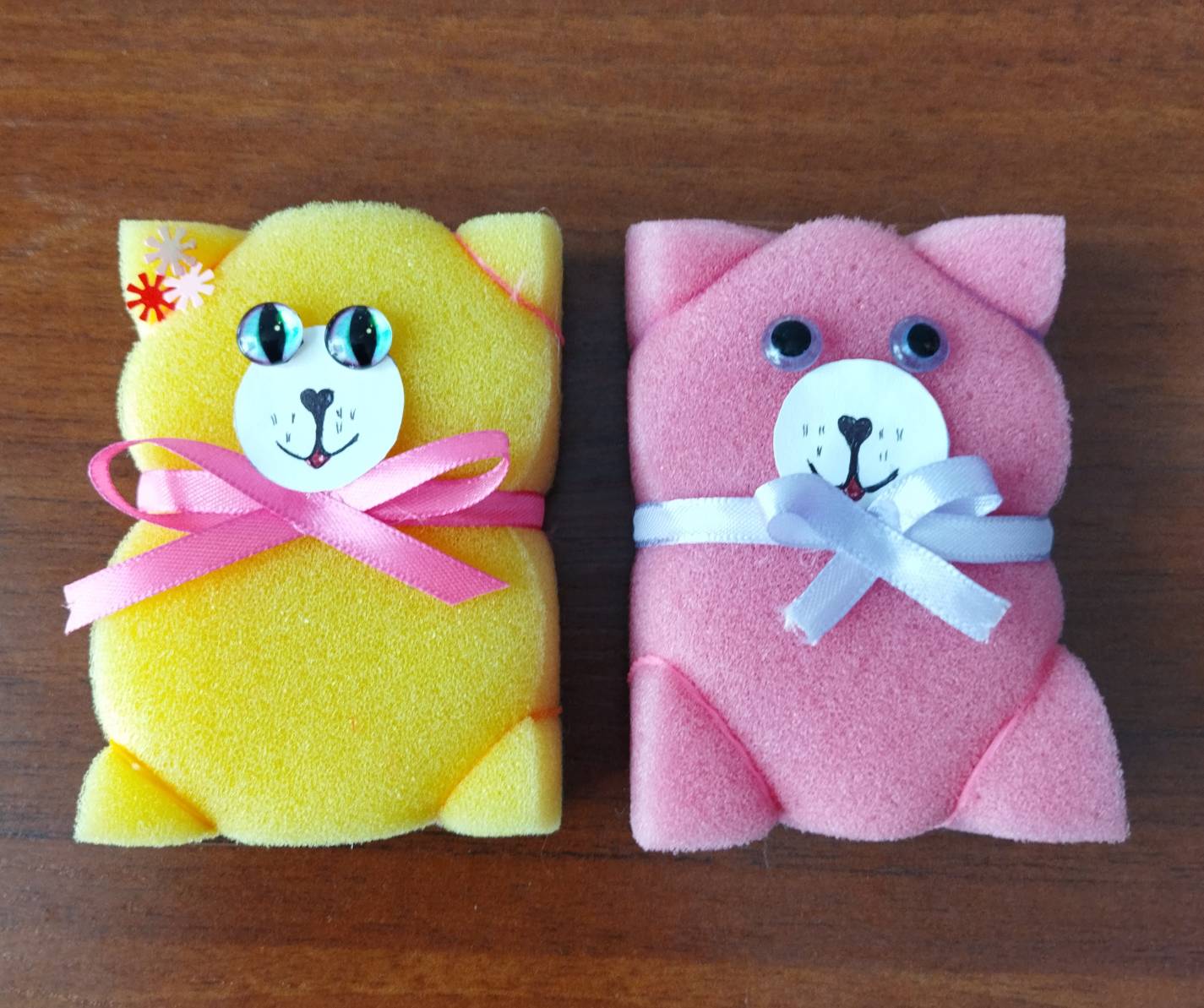 Наш котенок готов!
Спасибо за внимание! 
Желаю творческих успехов!
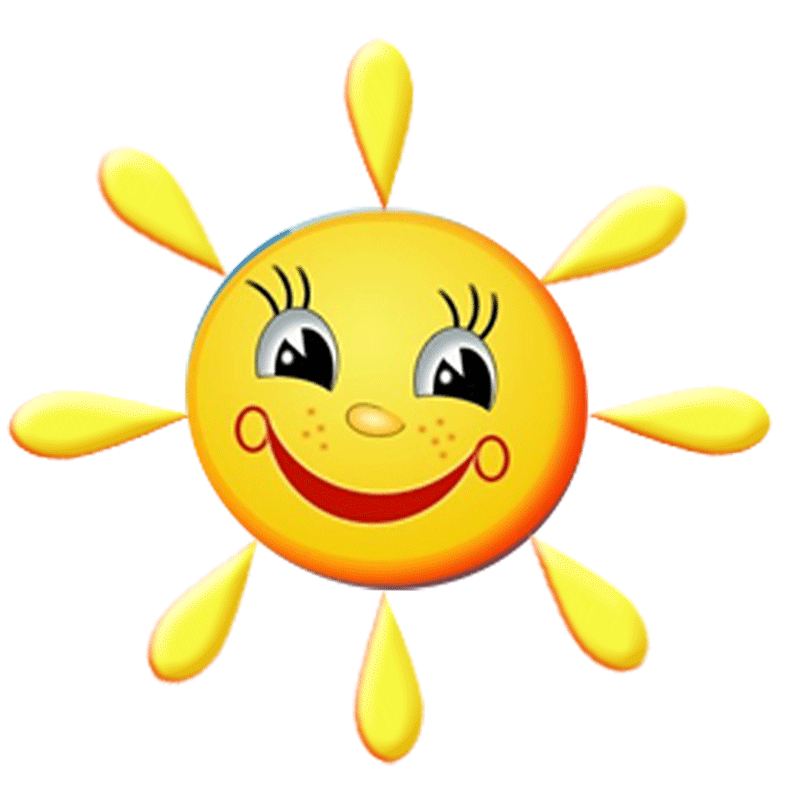 Интернет - ресурсы :
1.http://21vu.ru/mk/35684-ptichki-iz-nitok
2.https://infourok.ru/masterklass-ptichka-iz-pryazhi-2168009.html
3.https://sam.mirtesen.ru/blog/43882656685/Ptitsyi-iz-nitok-na-radost-detvore
4.https://podelunchik.ru/podelki-iz-nitok